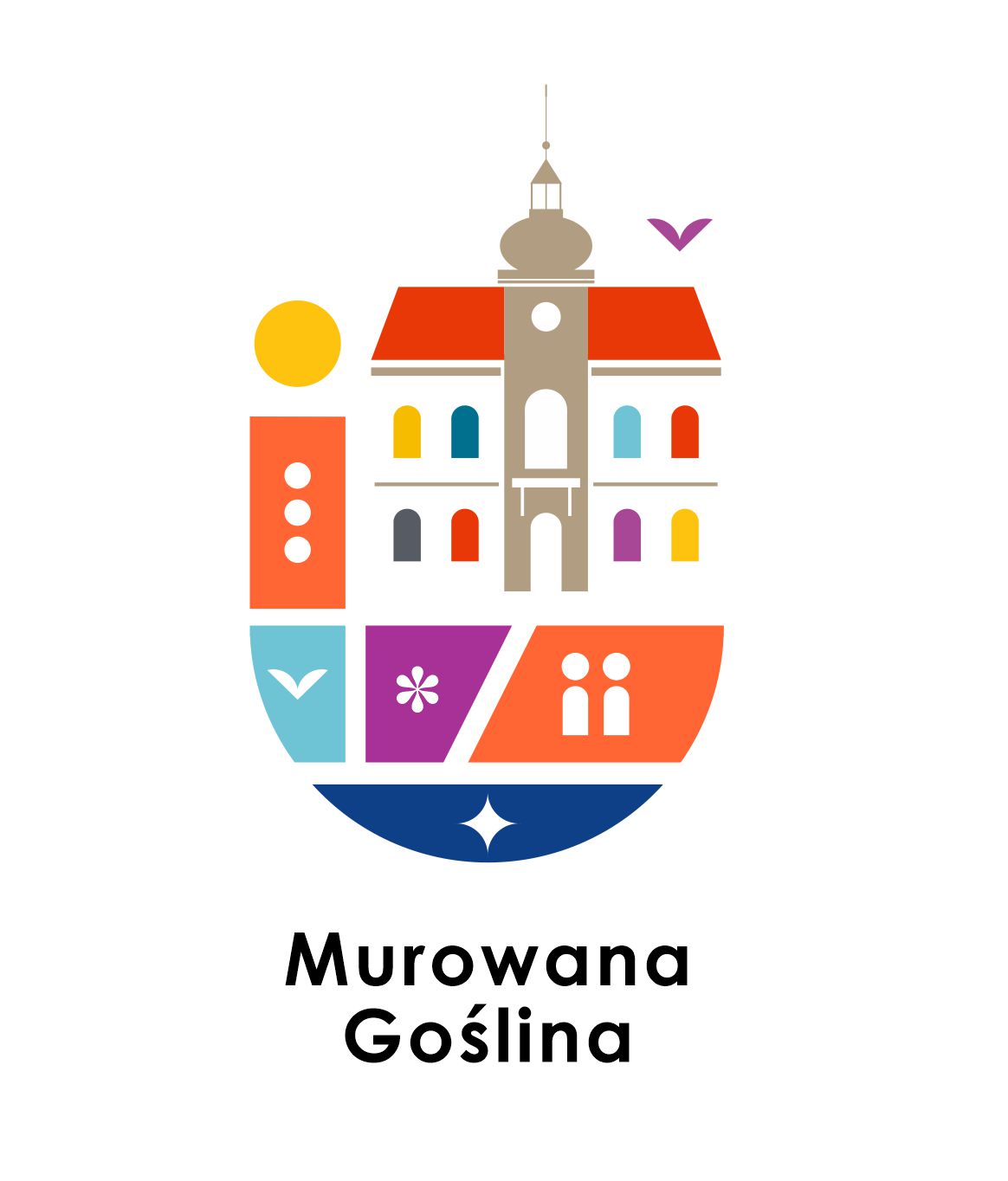 Referat Ochrony Środowiska, Rolnictwa i Transportu Publicznego


wykonanie budżetu za 2024 rok
kierownik: Violetta Szałata
WYDATKI 

bieżące – 5 552 535,19 zł 
(w tym fundusz sołecki 32 222,52 zł) 

majątkowe – 57 406,13 zł
Wykonanie budżetu rok 2024
Melioracje wodne i gospodarka wodna 


rozdział 01008

wykonanie zadań z zakresu melioracji – 109 521,19 zł
dotacja dla spółek – 19 515,45 zł

rozdział 90001

partycypacja w kosztach utrzymania Trojanki  – 40 000,00 zł 
opłaty za usługi wodne – Wody Polskie – 160 493,00 zł
Wykonanie budżetu rok 2024
Transport


rozdział 60001

dotacja PKM (Poznańska Kolej Metropolitalna) – 328 425,00 zł

rozdział 60004

dotacja ZTM (Zarząd Transportu Miejskiego ) – 2 759 925,34 zł 
transport wewnątrzgminny – 1 115 319,55 zł

rozdział 60020

przystanki komunikacyjne – 37 652,83 zł
Wykonanie budżetu rok 2024
Utrzymanie czystości 


rozdział 90003

Park Miejski i plac Powstańców Wlkp. – 55 324,08 zł 
czyszczenie słupów ogłoszeniowych – 972,00 zł 
deratyzacja – 7 662,90 zł
odbiór padliny – 6 609,60 zł
Wykonanie budżetu rok 2024
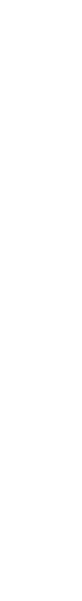 Utrzymanie zieleni


rozdział 60014

utrzymanie zieleni na drogach powiatowych w granicach administracyjnych miasta  – 37 800,40 zł

rozdział 60004

utrzymanie zieleni w tym m.in. wykaszanie - 207 805,12 zł
nawadnianie – 2 236,45 zł 
budowa Eko-parku – 1 845,00 zł
Wykonanie budżetu rok 2024
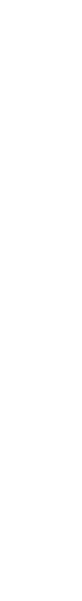 Utrzymanie zieleni


rozdział 60016

wycinanie, przycinanie, nasadzenia drzew i krzewów w pasach drogowych – 112 162,96 zł
modernizacja Placu Powstańców Wielkopolskich – 36 900,00 zł
Wykonanie budżetu rok 2024
Ochrona powietrza atmosferycznego i klimatu 


rozdział 90005

program „Czyste powietrze” – 39 588,42 zł
Wykonanie budżetu rok 2024
Opieka nad zwierzętami 


rozdział 90013

dotacja dla gminy Oborniki – schronisko – 78 300,00 zł
program opieki nad bezdomnymi zwierzętami – 21 527,78 zł 
zakup karmy dla wolnożyjących kotów – 2 999,40 zł
leczenie zwierząt innych niż gospodarskie – 1 000,00 zł
Wykonanie budżetu rok 2024
Obiekty sportowo- rekreacyjne  


rozdział 92601

opłaty za media – 56 345,72 zł
obiekty sportowo - rekreacyjne – przeglądy, remonty, utrzymanie – 152 999,35 zł
odpady – 3 984,00 zł

rozdział 92695

place zabaw – przeglądy, remonty – 87 916,28 zł  

rozdział 90095

zakup materiałów – 850,00 zł
Wykonanie budżetu rok 2024
Pozostałe zadania


rozdział 90026

monitoring składowiska – 4 428,00 zł

rozdział 90095

utrzymanie fontanny – 54 346,43 zł
Wykonanie budżetu rok 2024